Игры и упражнения для развития речевого дыхания у детей дошкольного возраста
Подготовила учитель-логопед Антоненко Н.Ф.
 МДОУ № 2 г. Джанкоя
Актуальность                    «Дыхание – основа жизни.
Правильное дыхание – 
основа здоровья и долголетия».
 К.С. Станиславский
У детей дошкольного возраста речевое дыхание несовершенно. Дети не умеют рационально использовать вдох и выдох, что отрицательно влияет на развитие речи детей.    Дети, имеющие ослабленный вдох и выдох, как правило, говорят тихо, затрудняются в произношении длинных фраз и не договаривают слова.
Цель:
Формировать у детей умения и навыки         правильного физиологического и речевого дыхания. 
Развивать  силу, продолжительность, постепенность и целенаправленность  дыхания.
Этапы работы:
1 этап – выработка направленной воздушной струи, необходимой для правильного произношения;
2 этап – тренировка продолжительности речевого дыхания и умения на одном выдохе произнести фразу, состоящую из   3-6 слов.
Параметры правильного  выдоха:
выдоху предшествует сильный вдох через нос – «набираем полную грудь воздуха»;
выдох происходит плавно, а не толчками;
во время выдоха губы складываются трубочкой, не следует сжимать губы, надувать щеки;
во время выдоха воздух выходит через рот, нельзя допускать выдоха через нос;
выдыхать следует, пока не закончится воздух;
во время пения или разговора нельзя добирать воздух при помощи частых коротких вдохов.
Продолжительность игровых упражнений:
5 – 8 минут в проветриваемом помещении;
упражнение повторяется 3 – 5 раз;
дуть можно не более 10 секунд с паузами, чтобы не закружилась голова;
обязательно чередовать с другими упражнениями.
В небе солнышко сияет
И кораблик подгоняет.
Плыви,
кораблик.
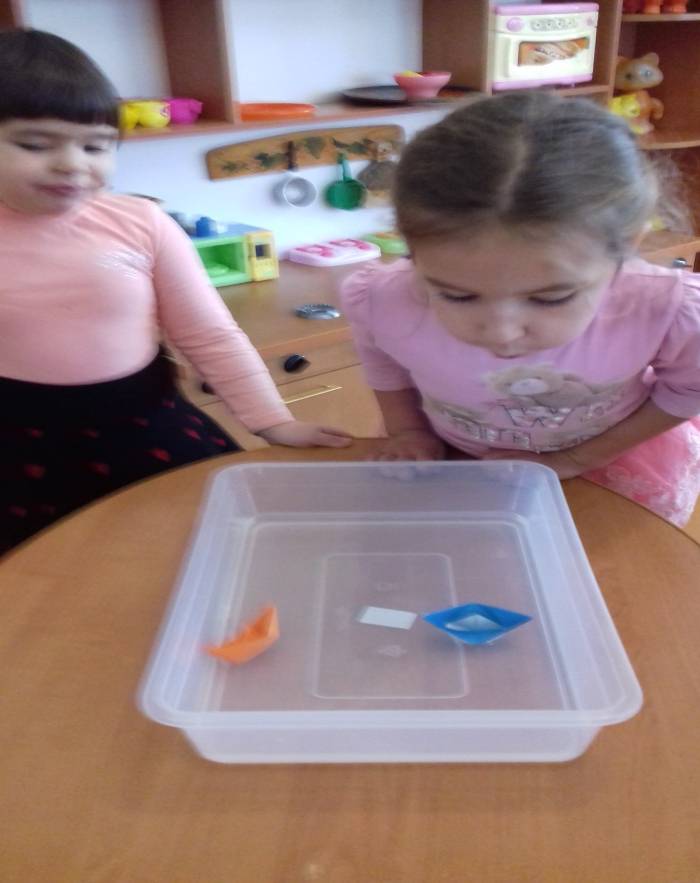 Буря в стакане


В трубку я сегодня дую
И устраиваю бурю.
Каждый  день я в тучку дую, 
Над дыханием колдую.
Шарик я надуть стремлюсь
 И сильнее становлюсь.
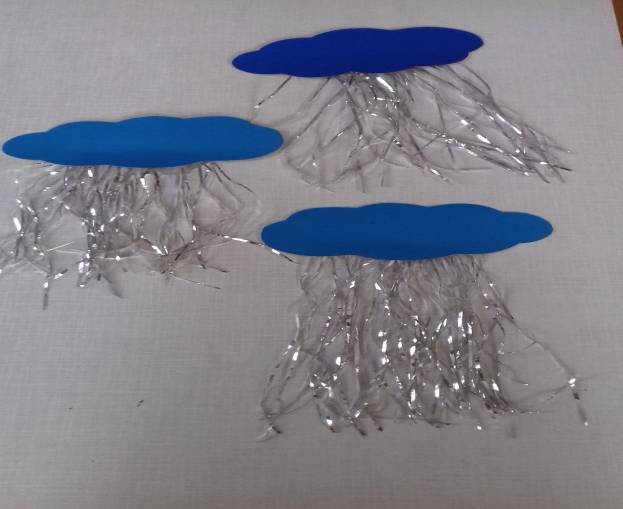 ВЕРТУШКИ
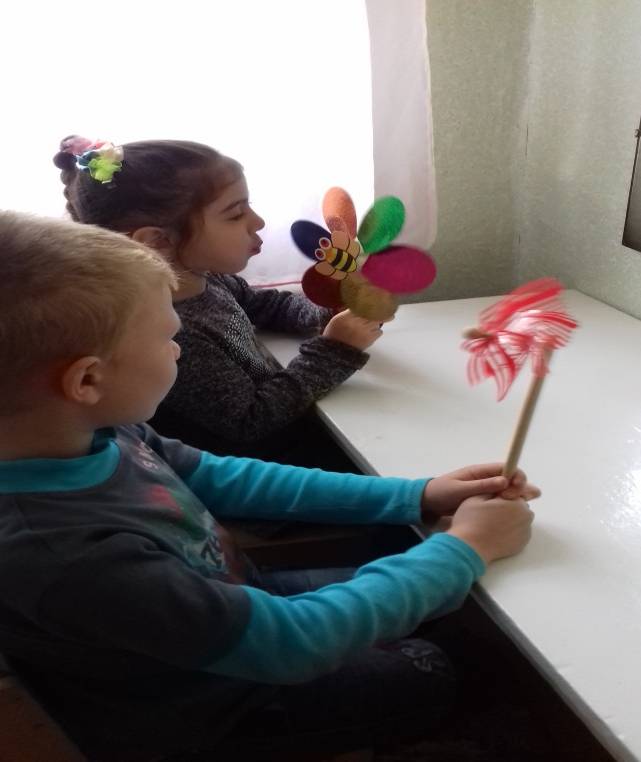 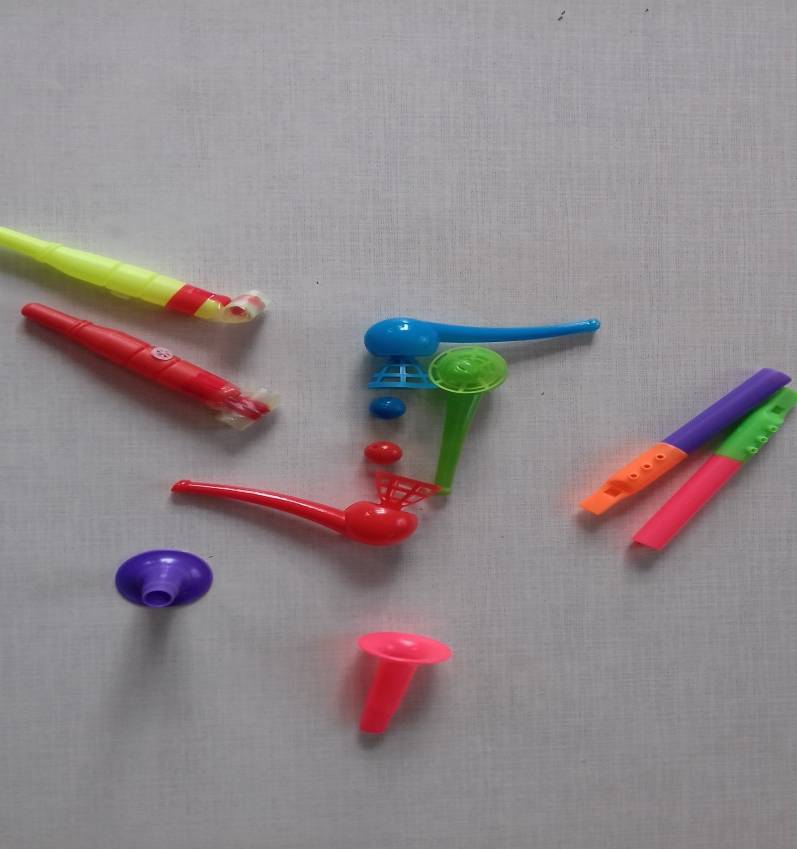 Все умеет дудочка,
Дудочка – погудочка!
Футбол                 Горячий чай
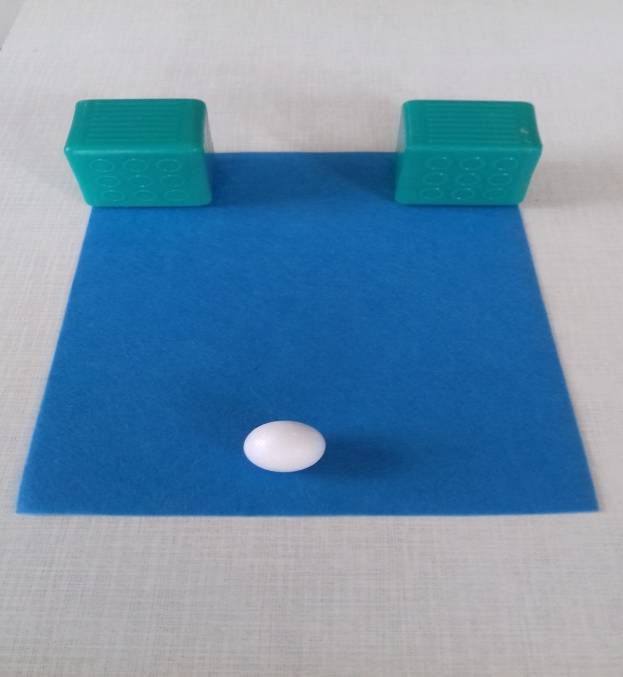 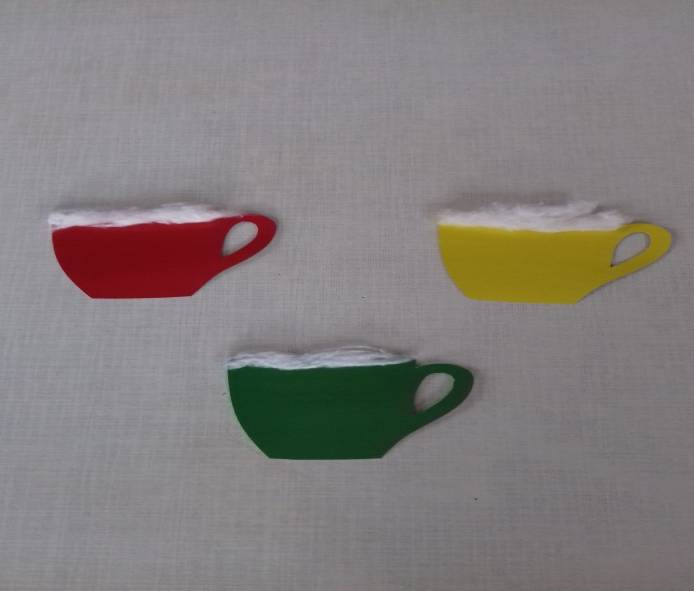 В ДОУ дыхательным упражнениям необходимо уделять особое внимание. Правильное речевое дыхание – основа для нормального звукопроизношения, речи в целом. 
        Тренировка артикуляционных органов и развитие речевого дыхания является едва ли не основным моментом в структуре логокоррекционных занятий с детьми, имеющими дефекты звукопроизношения.
Игровой самомассаж как одна из форм оздоровления детей в детском саду.
Актуальность: 
     В последние годы наблюдается ухудшение состояния здоровья детей. И возникла необходимость поиска нетрадиционных путей организации коррекционно-образовательного процесса уже в  дошкольном возрасте. Одним из таких направлений является самомассаж. Игровой метод придает учебно-воспитательному процессу привлекательную форму, облегчает процесс запоминания и освоение упражнений, повышает эмоциональный фон занятий, способствует развитию мышления, воображения и творческих способностей ребенка.
Ц е л ь :
Укреплять  и сохранять здоровье   детей дошкольного возраста посредством организации игрового самомассажа.
Под игровым самомассажем понимается следующее: 
имитационные упражнения; 
мимические упражнения; 
упражнения для стоп, рук, спины и лица.
При игровом самомассаже для частей тела   используем следующие приемы: 
                          1. Поглаживание 
                          2. Растирание 
                          3. Разминание 
                          4. Поколачивание
Разновидности самомассажа
   1. Ручной самомассаж. 
   2. Самомассаж с помощью   немеханизированных устройств (массажные мячи, щётки с ворсом различной жесткости и др.). 
    3. Массажные дорожки
Используемые методы обучения   дошкольников игровому самомассажу:
                 Словесный
                 Наглядный
                 Практический
                 Игровой
Игровой самомассаж используются как в регламентированных видах деятельности (НОД, утренняя гимнастика, прогулка), так и в не регламентированных (динамические паузы, гимнастика после сна…).
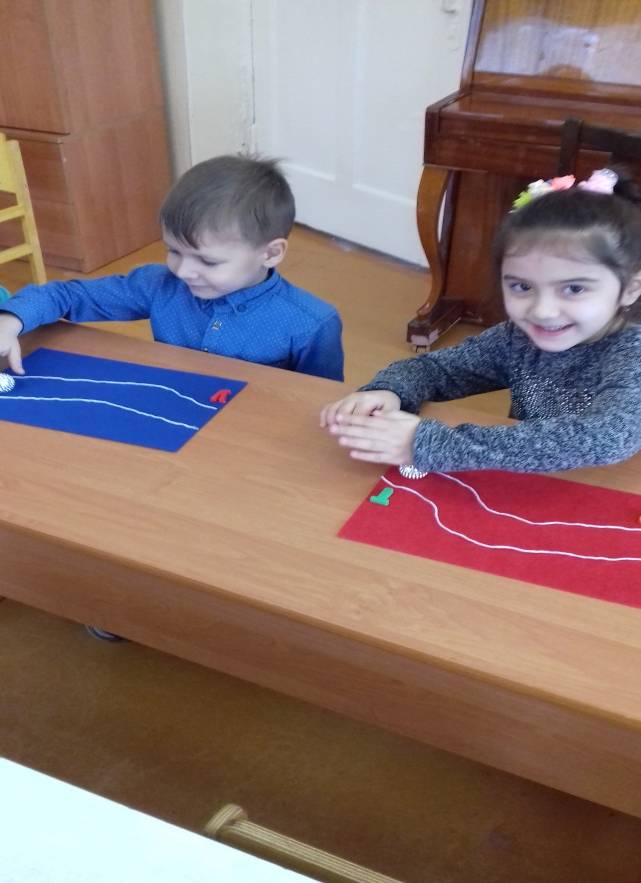 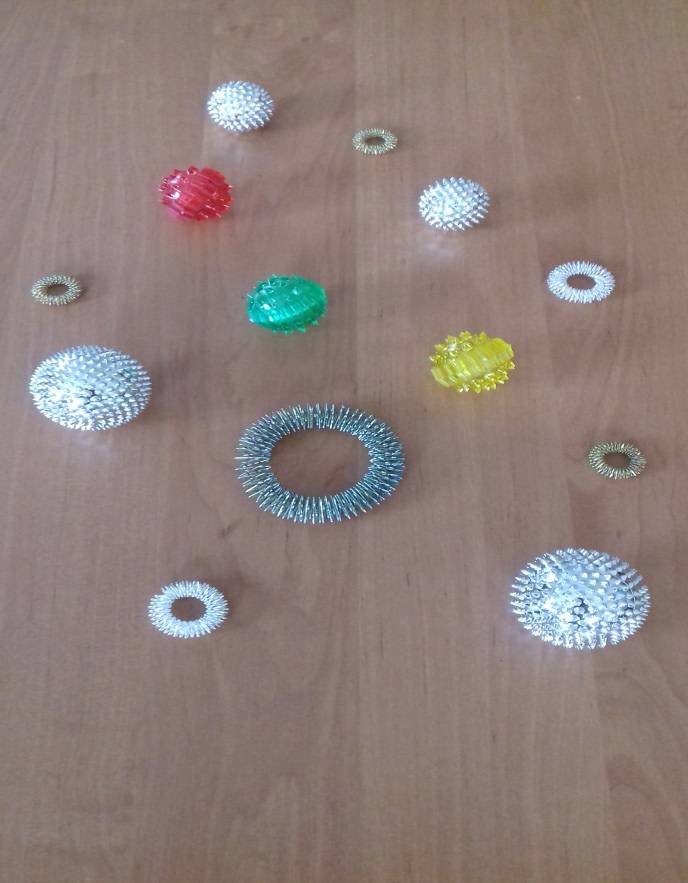 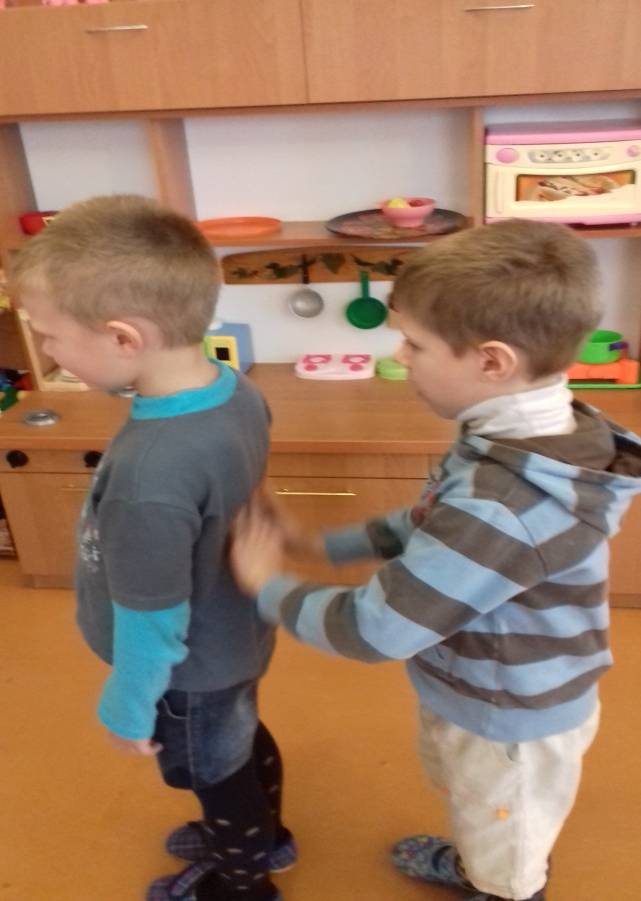 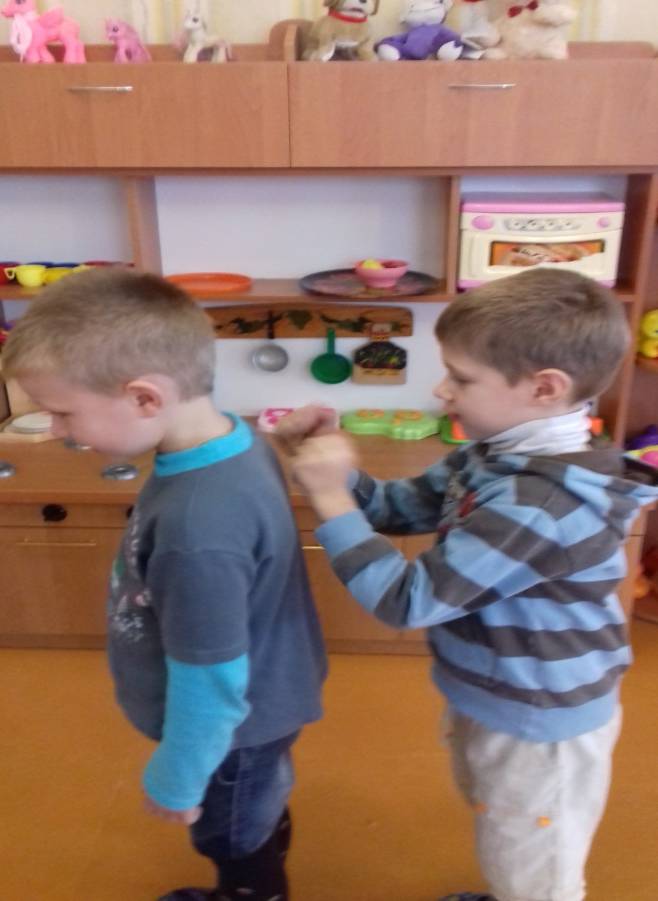 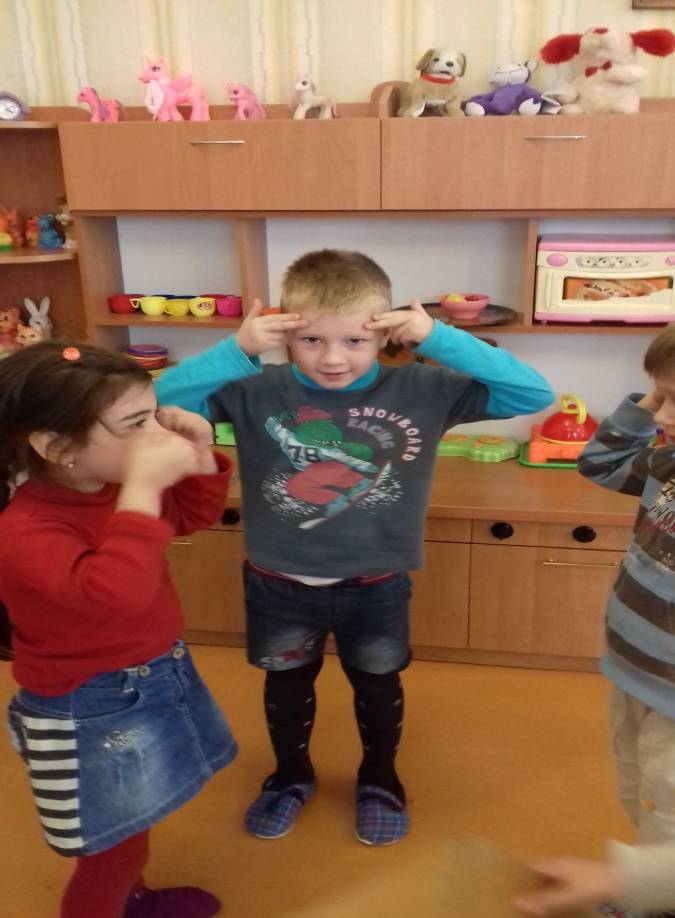 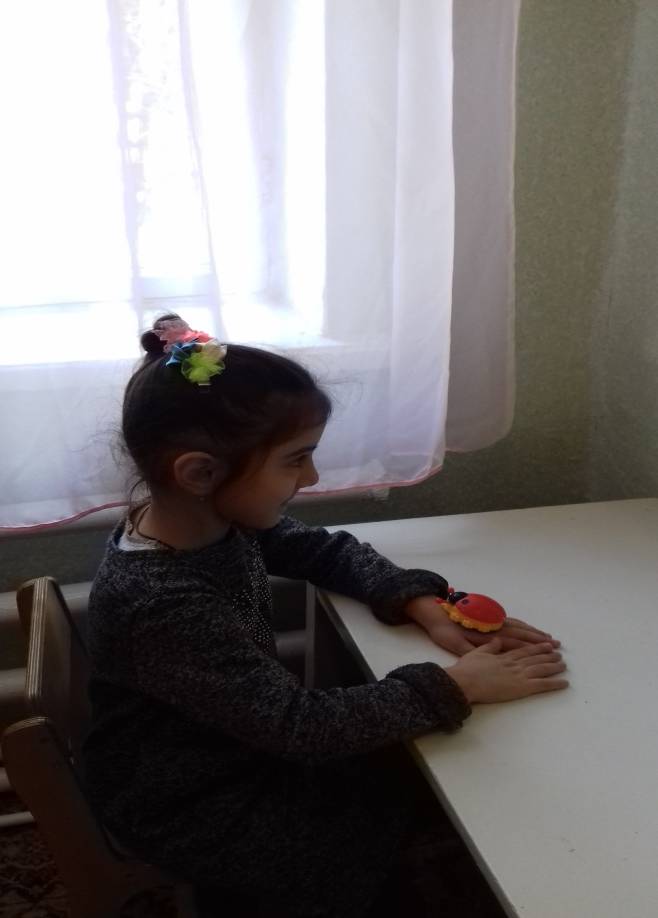 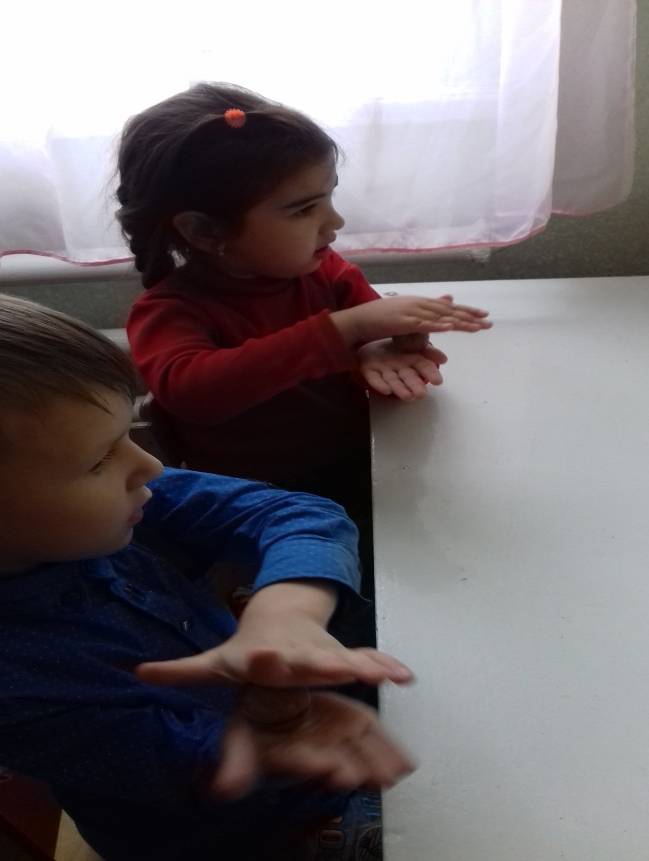 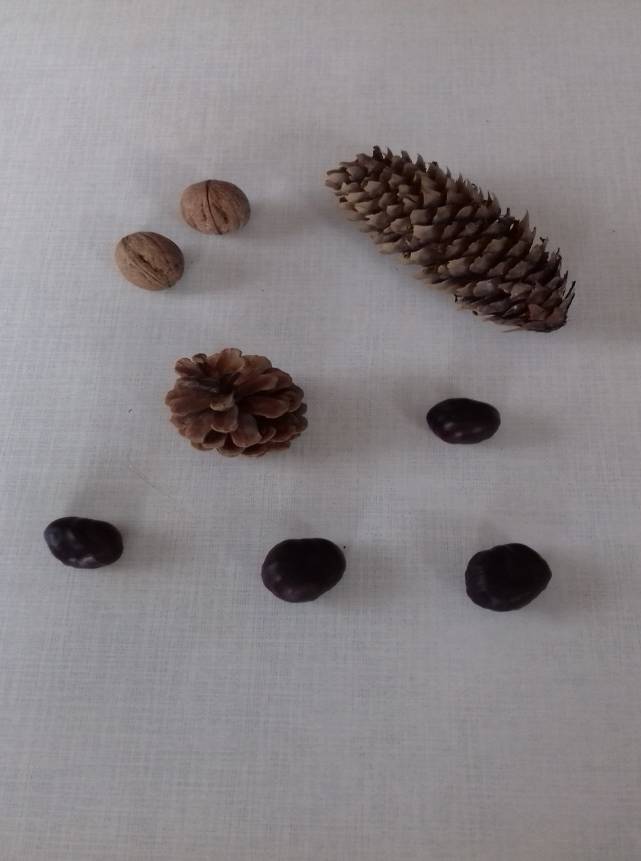 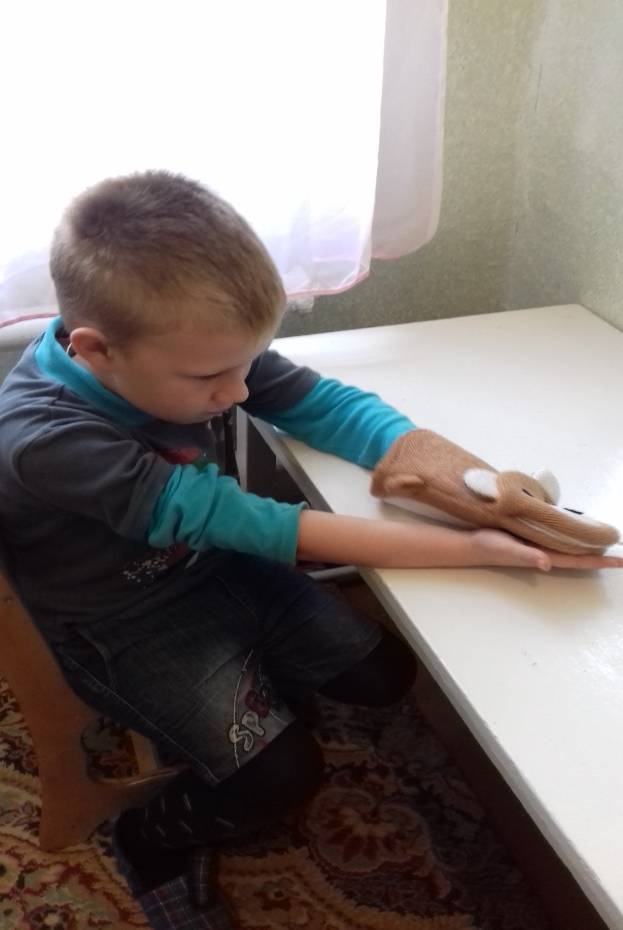 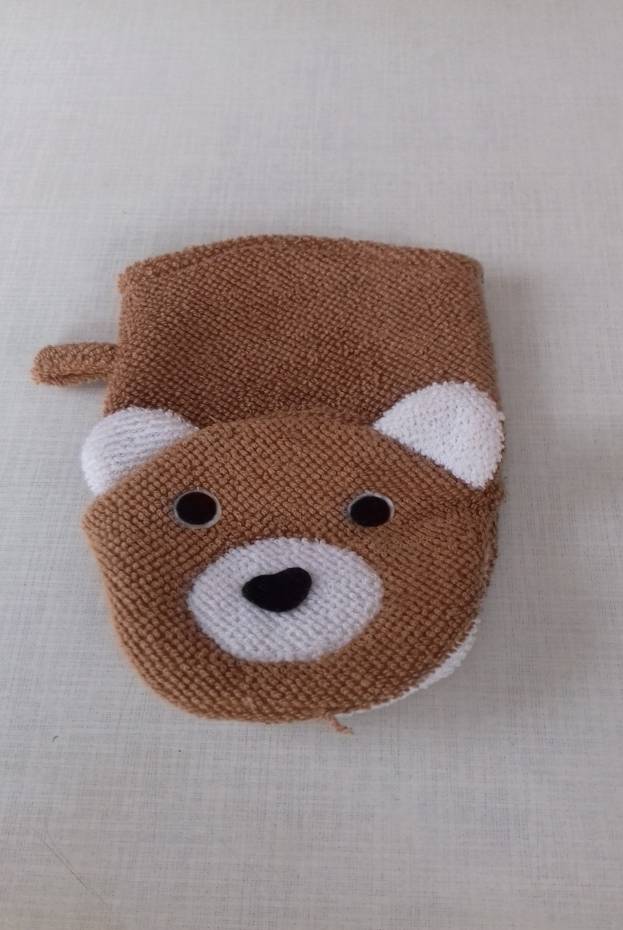 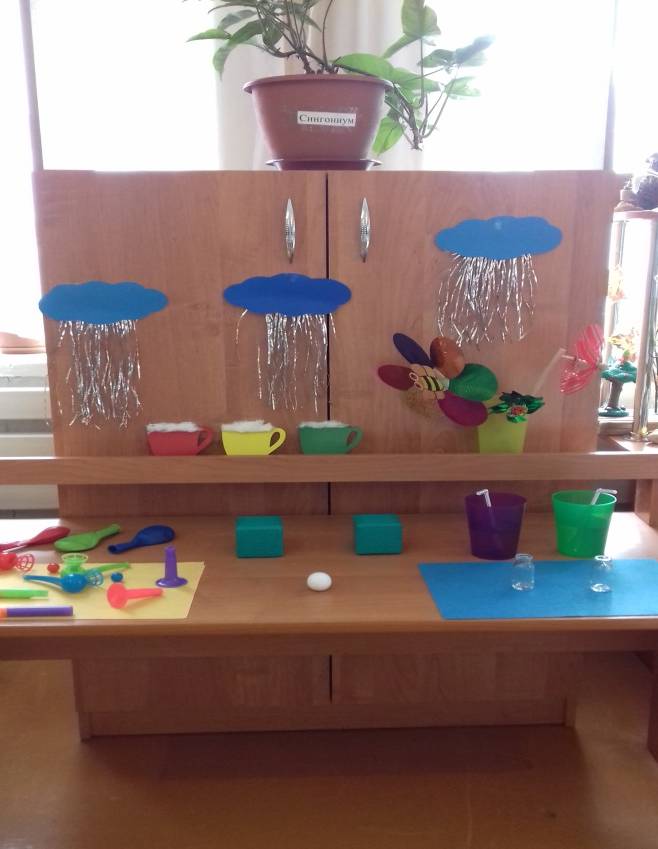 Итог:
У большинства детей  формируется  понимание о необходимости заботиться о своем здоровье.
Создается  атмосфера взаимопонимания, направленная на развитие и укрепление здоровья детей.